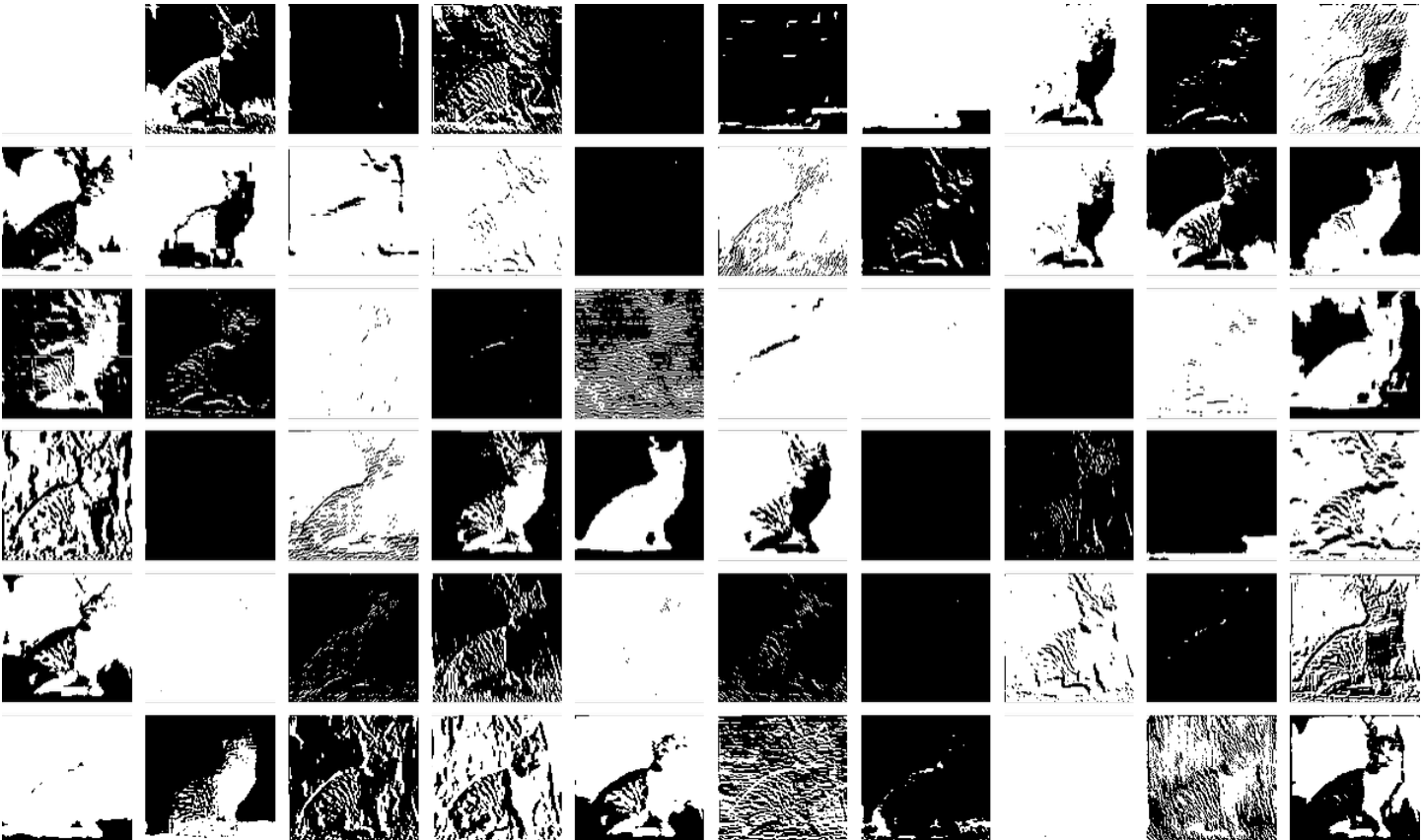 HUMANITIES TEXAS ONLINE 2023
USING AI IN THE WRITING CLASSROOM
Jason Crider
Assistant Professor
Department of English
Texas A&M University
jcrider@tamu.edu 
jasoncrider.net
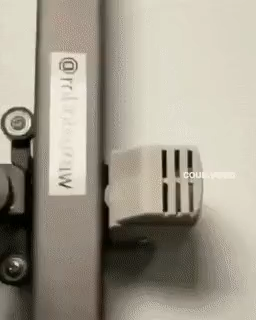 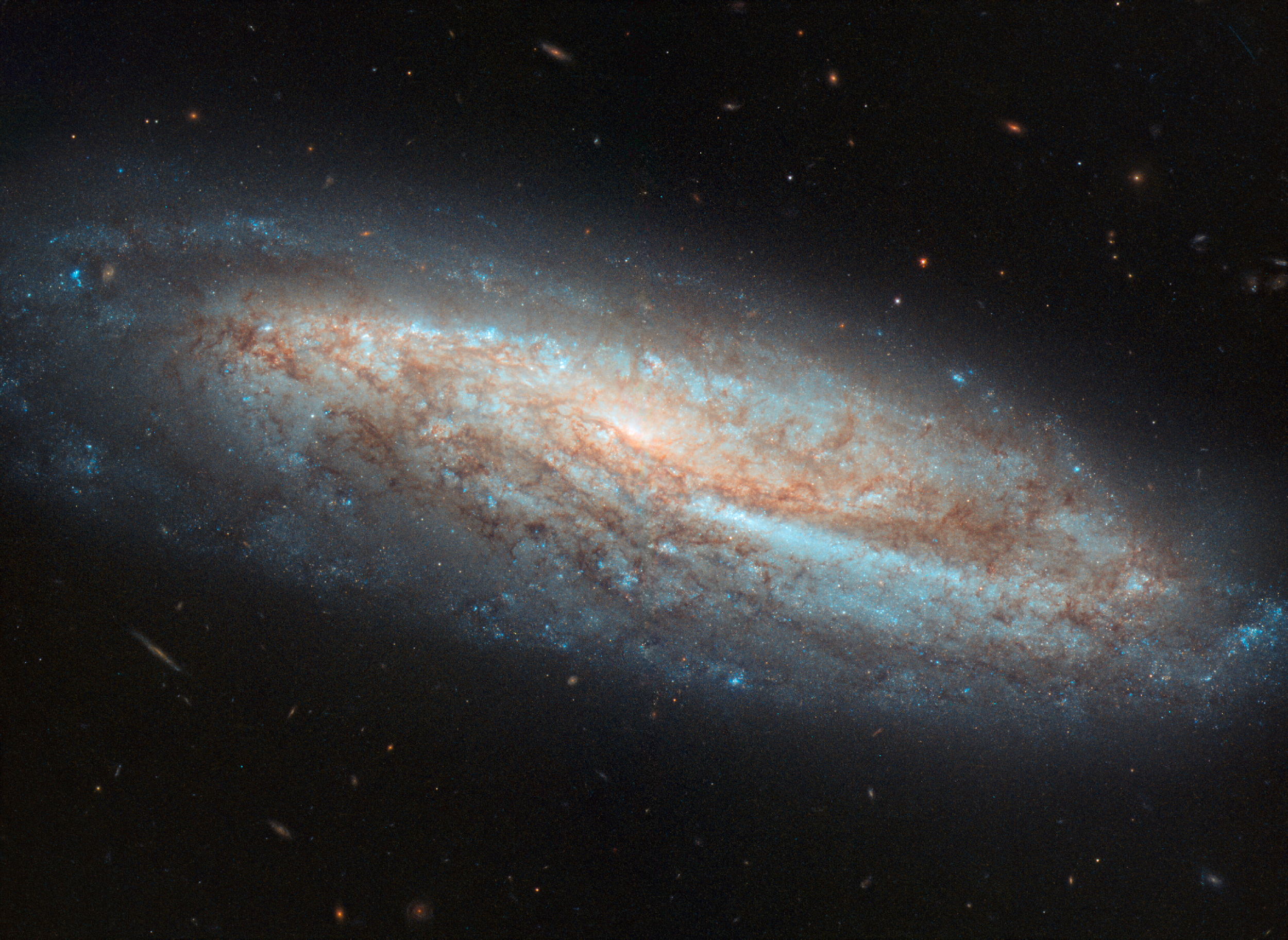 SCALE & VELOCITY
YOU ARE HERE
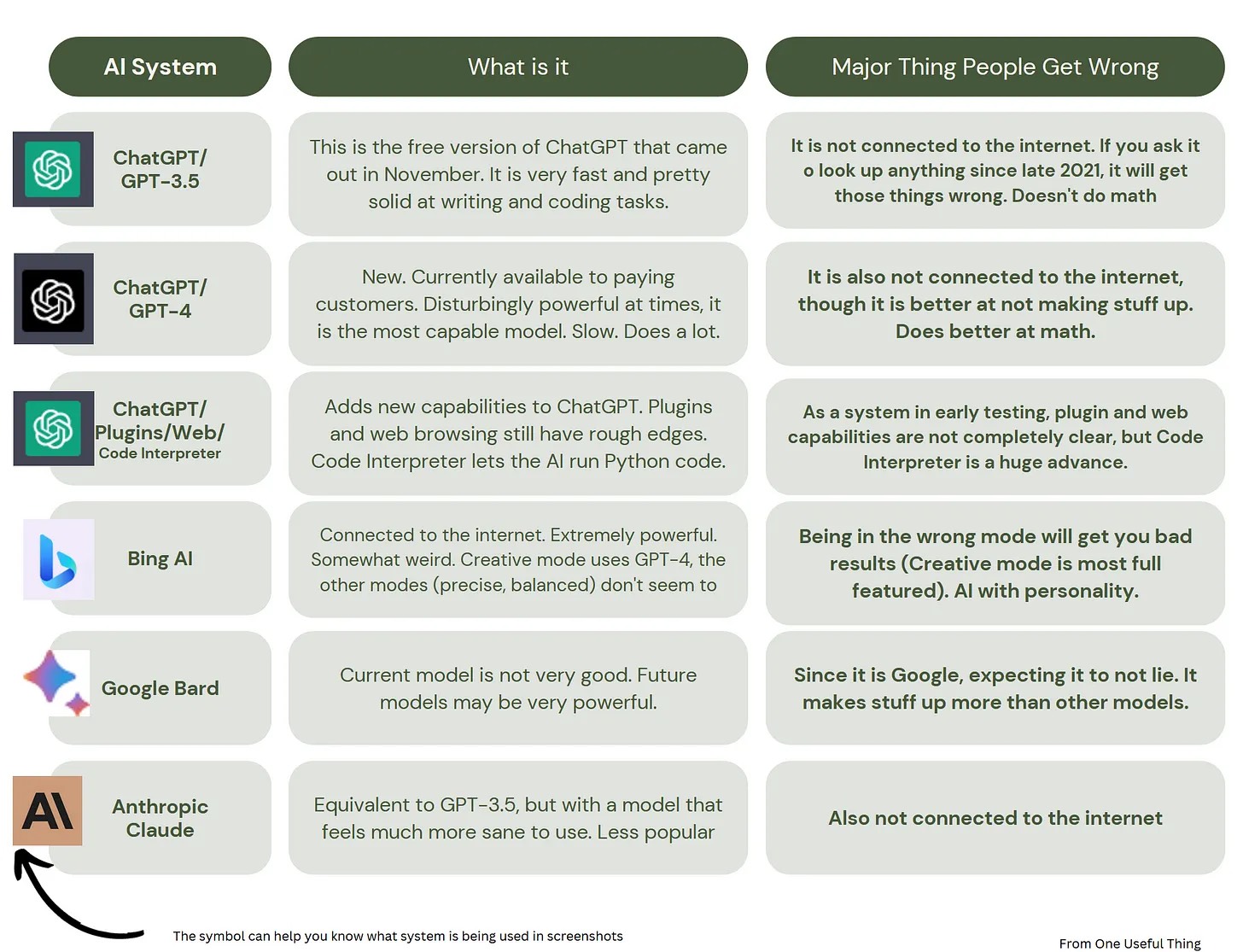 https://www.oneusefulthing.org/p/how-to-use-ai-to-do-practical-stuff
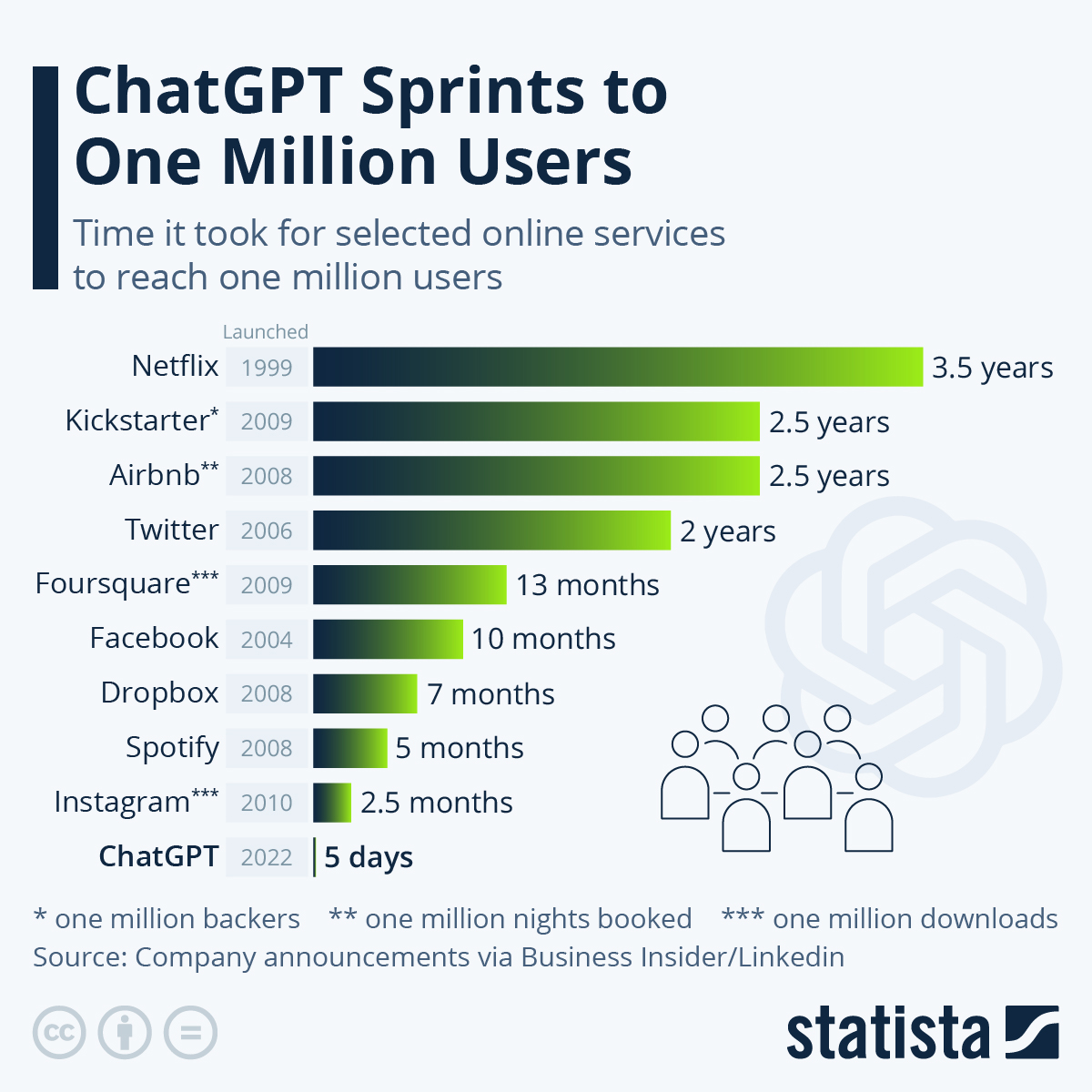 OpenAI’s public launch of ChatGPT set records for the fastest-growing user base in history
https://www.reuters.com/technology/chatgpt-sets-record-fastest-growing-user-base-analyst-note-2023-02-01/
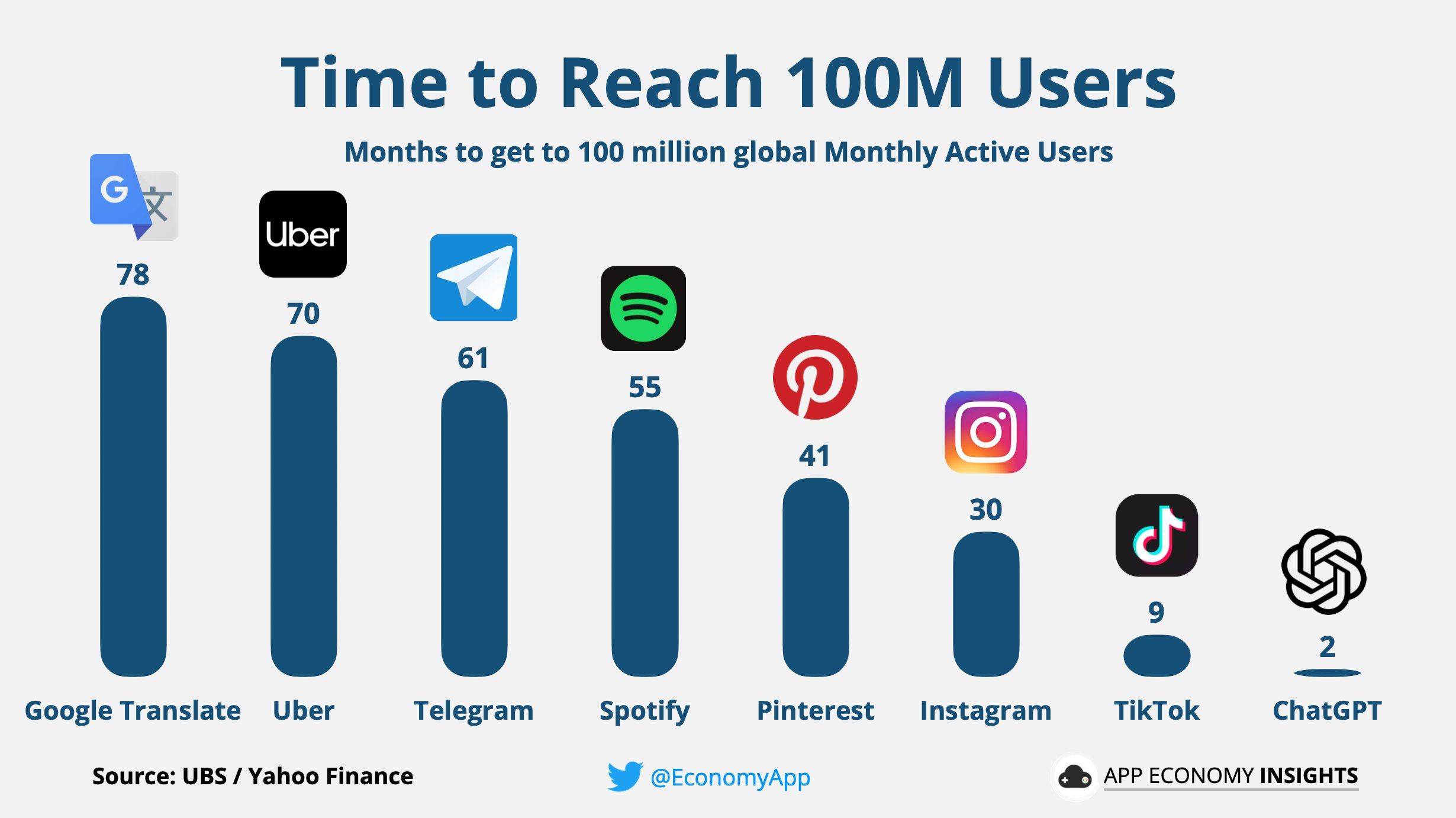 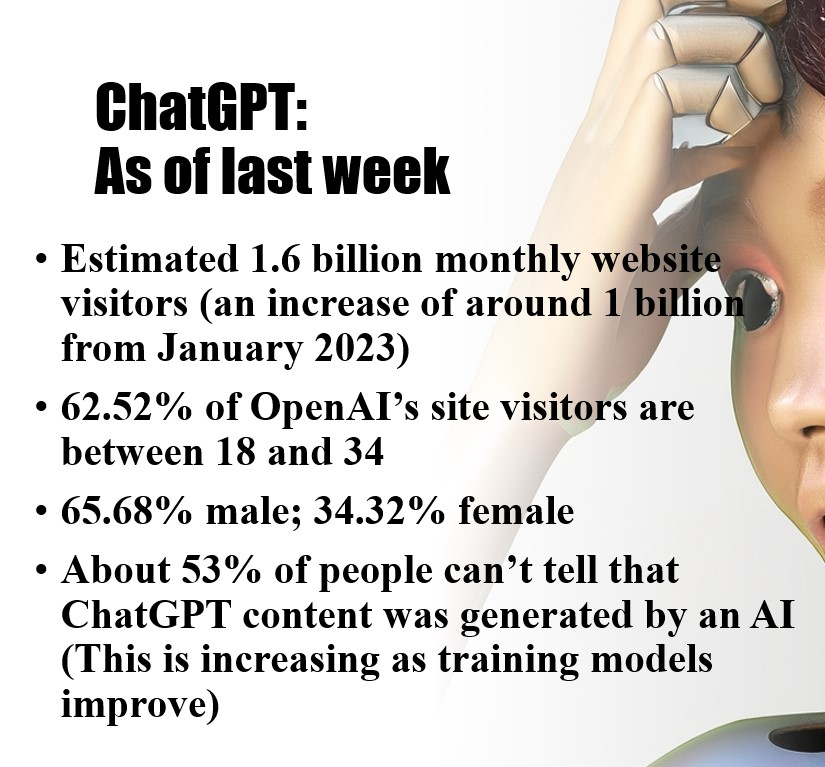 GENERATIVE AI NARRATIVES
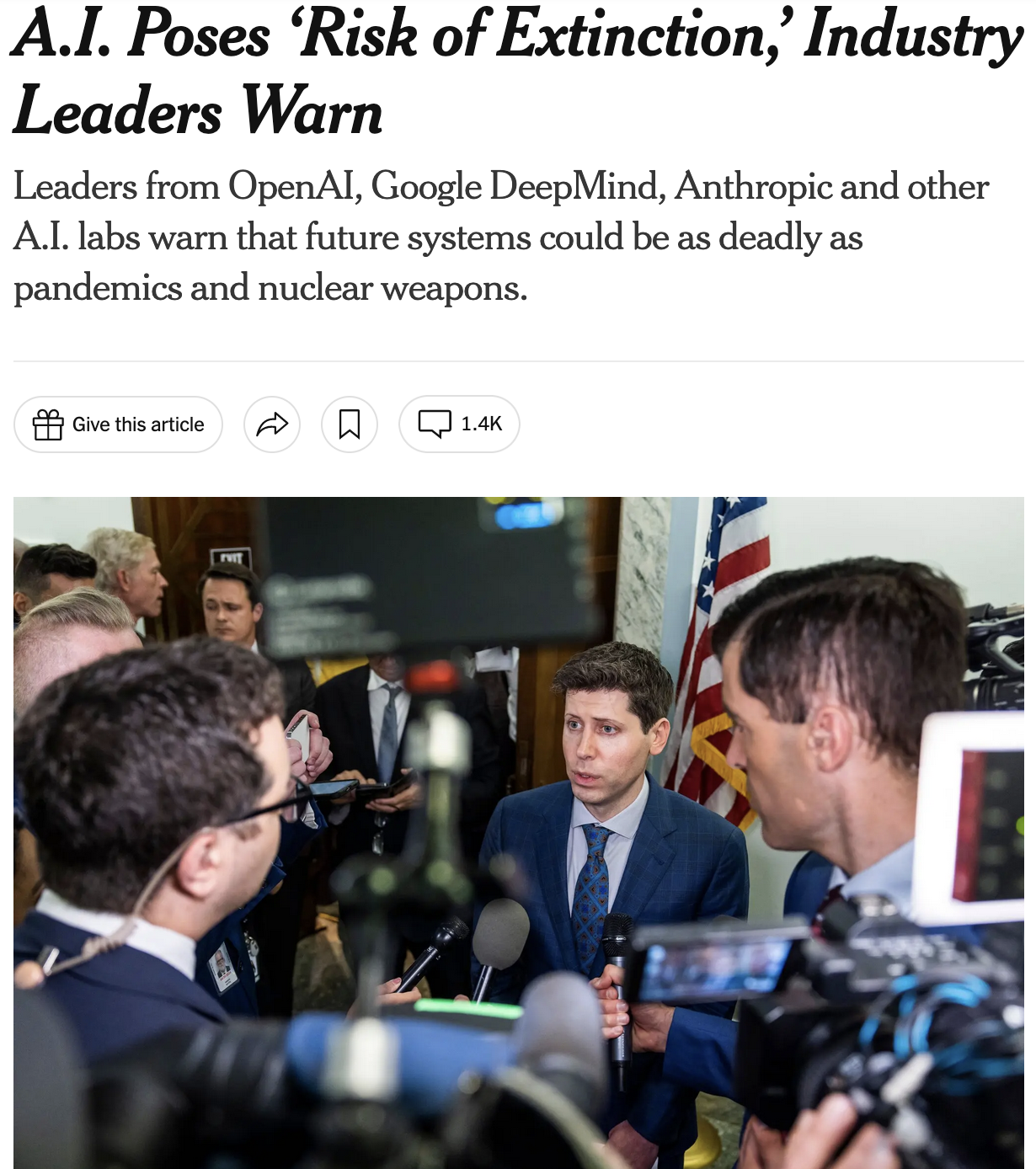 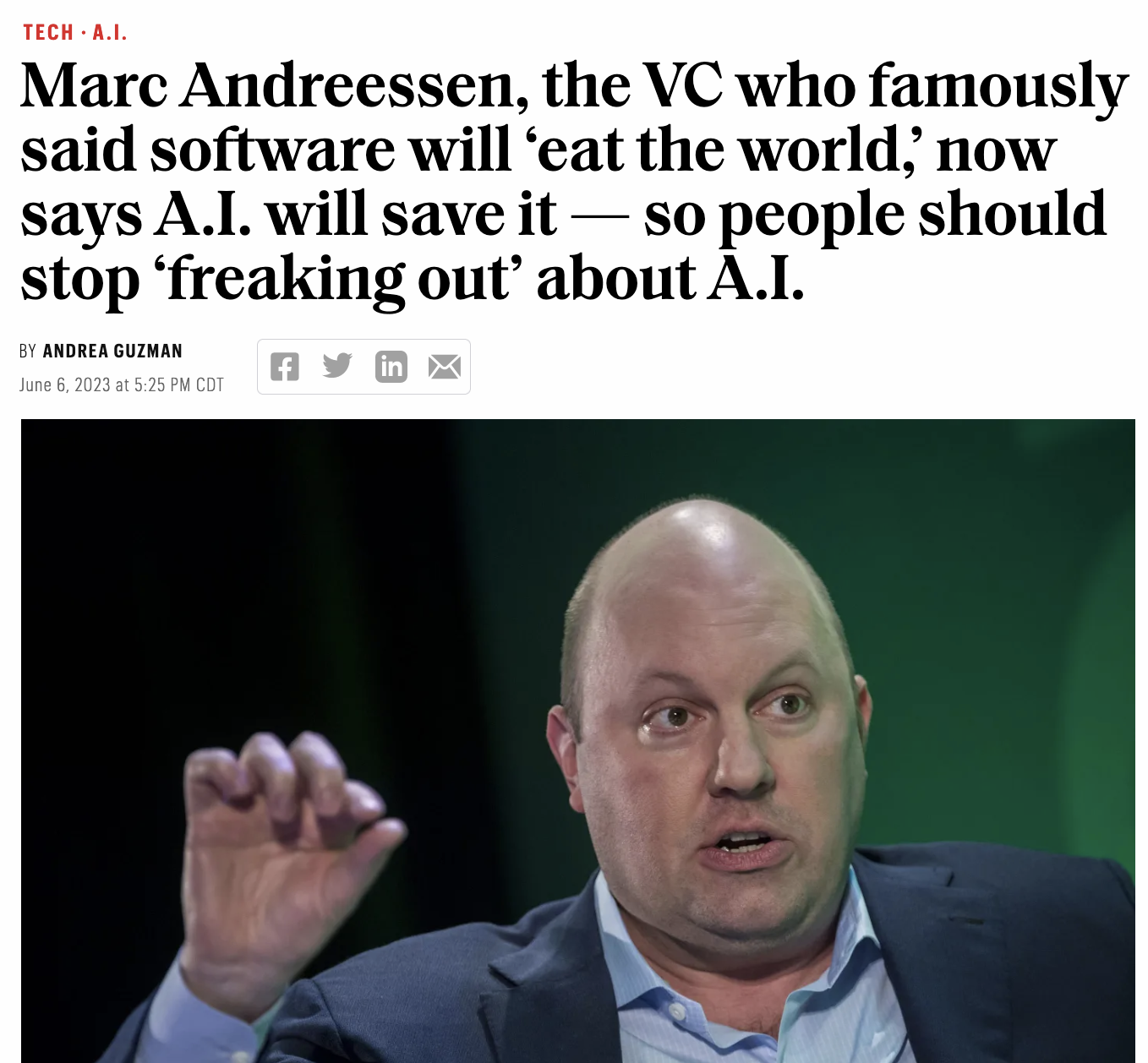 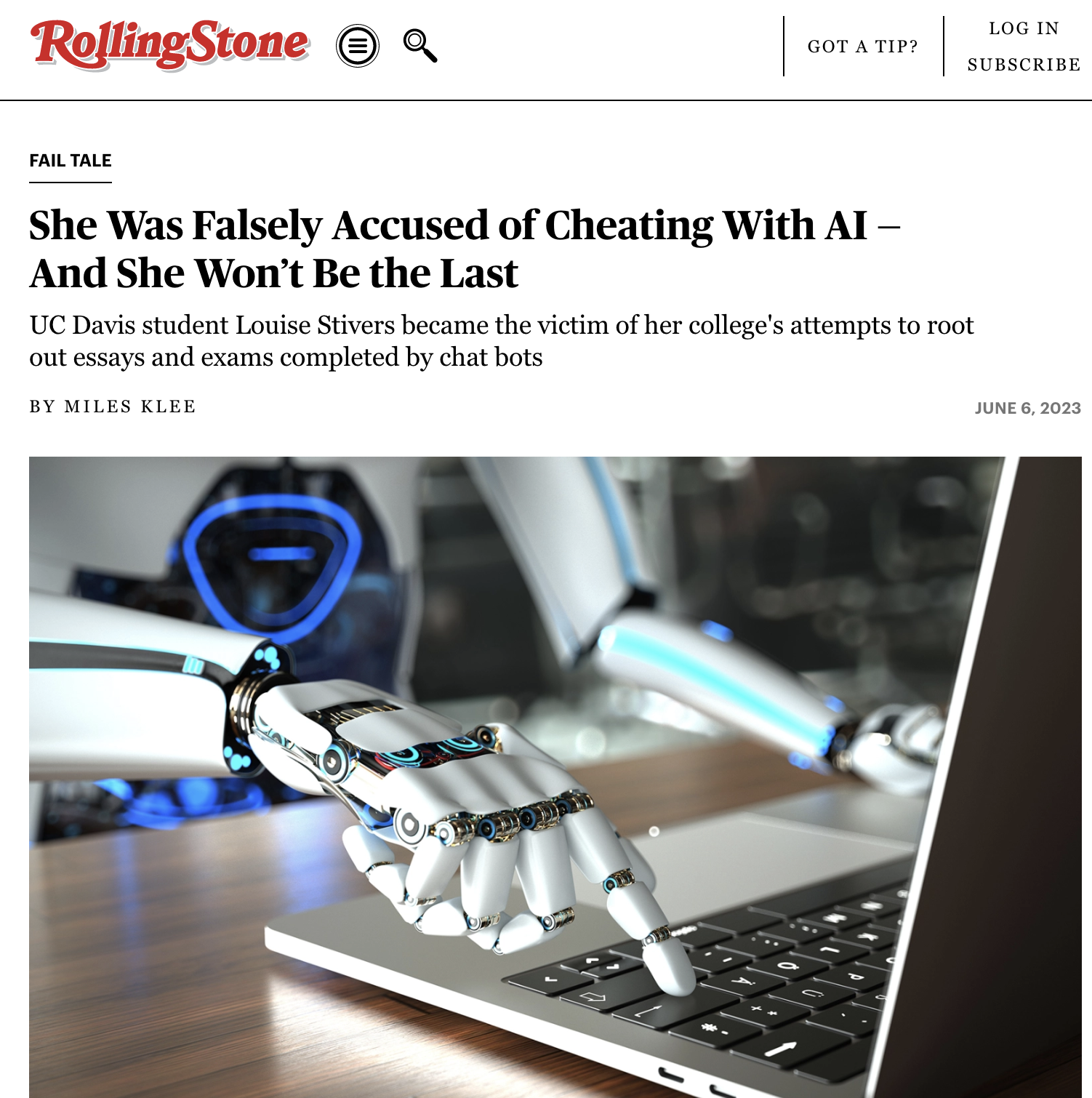 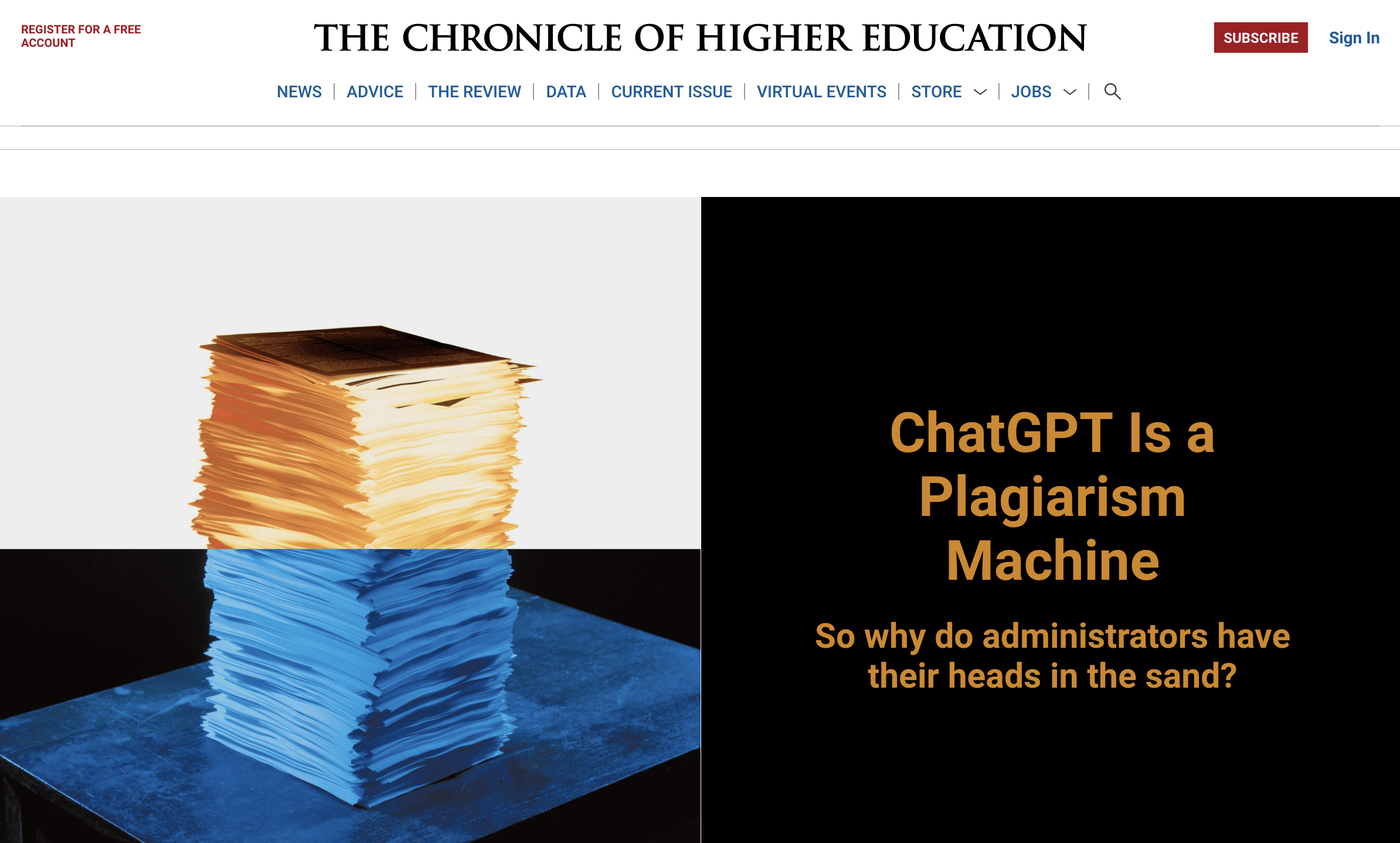 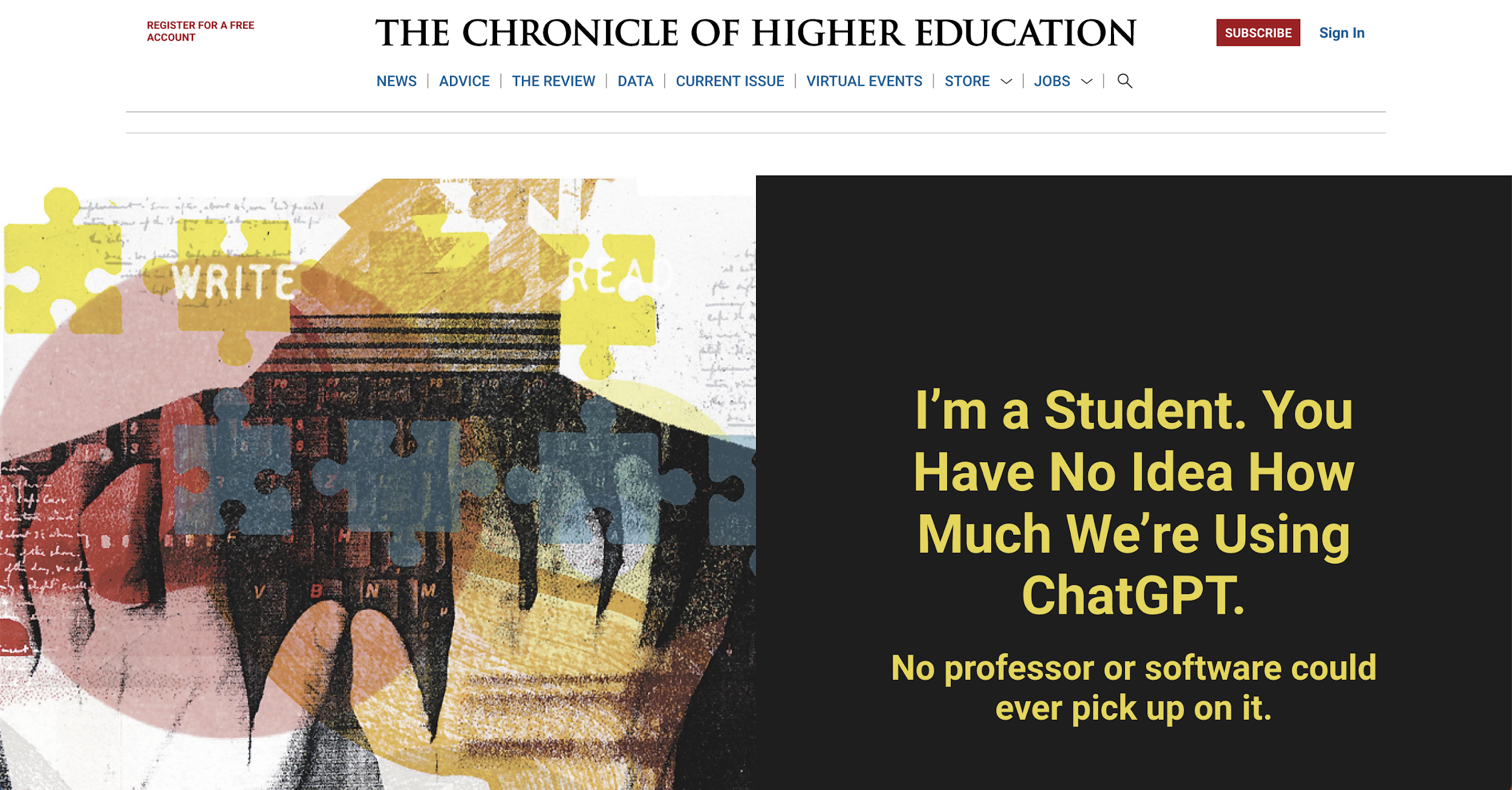 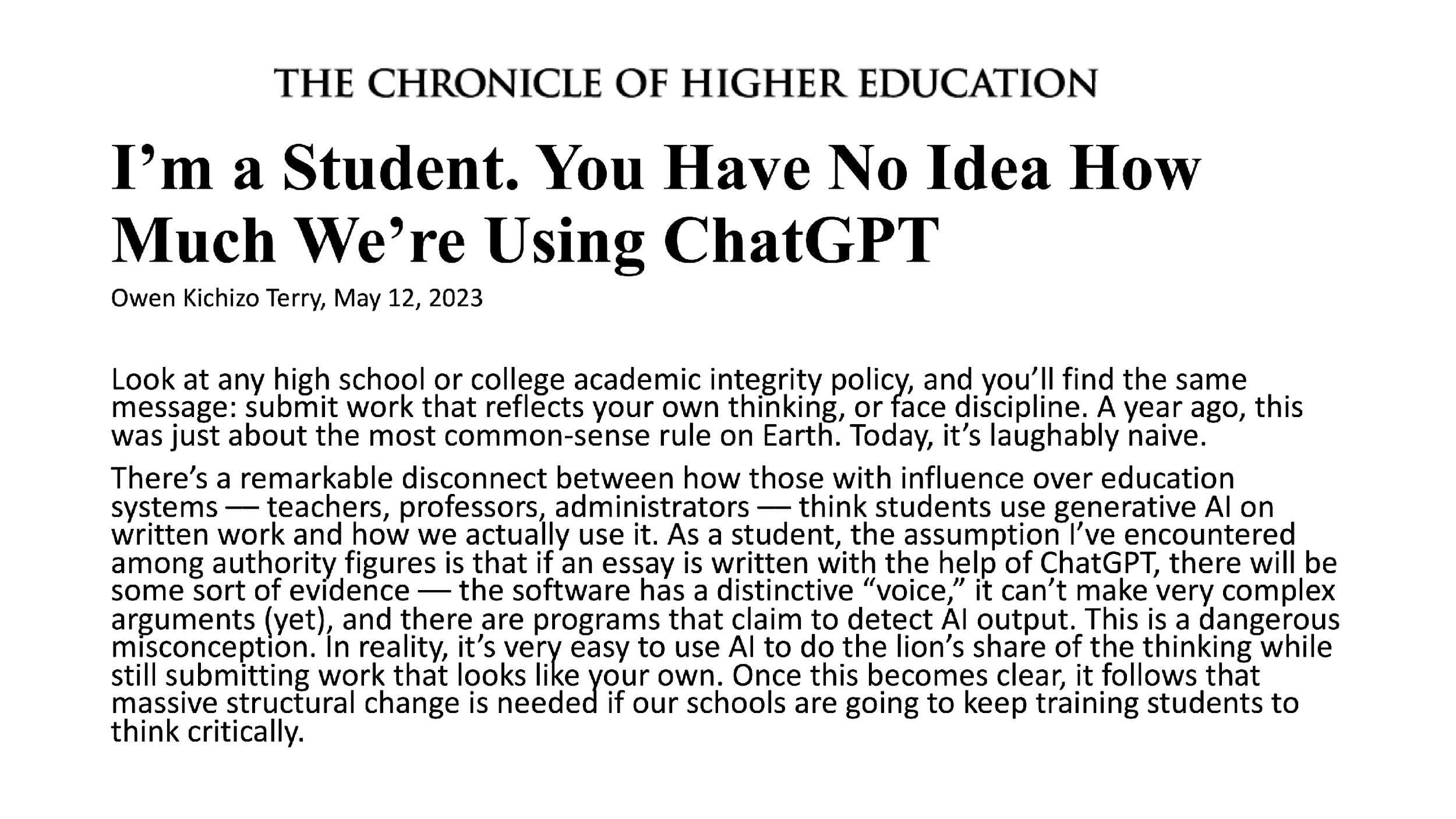 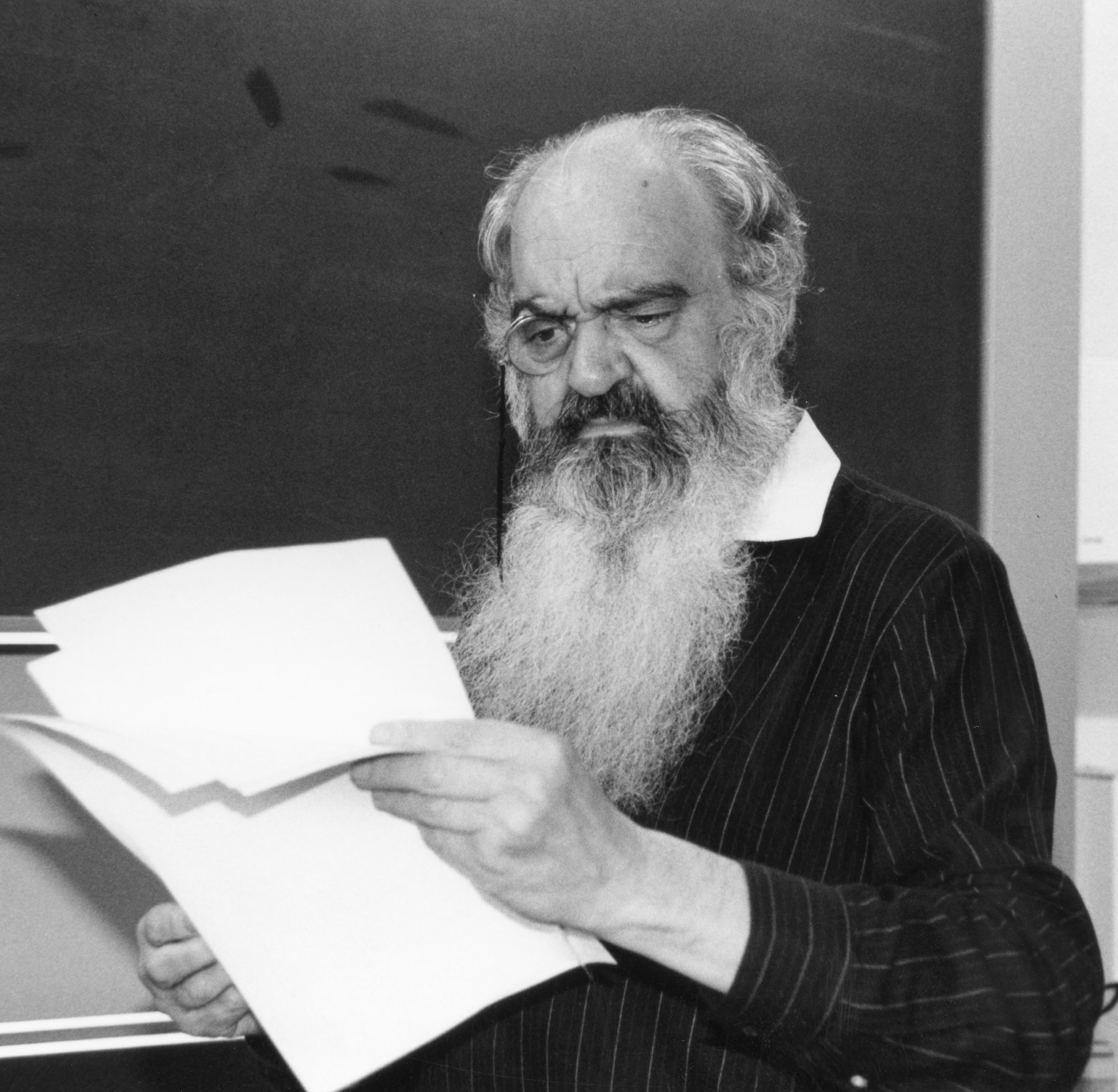 “THE PURPOSE OF A SYSTEM IS WHAT IT DOES”
POSIWID
Stafford Beer (1926-2002)
The “father of management cybernetics”
“There is no point in claiming that the purpose of a system is to do what it constantly fails to do”
WHAT DO LLMS (LARGE LANGUAGE MODELS) DO (KINDA)?
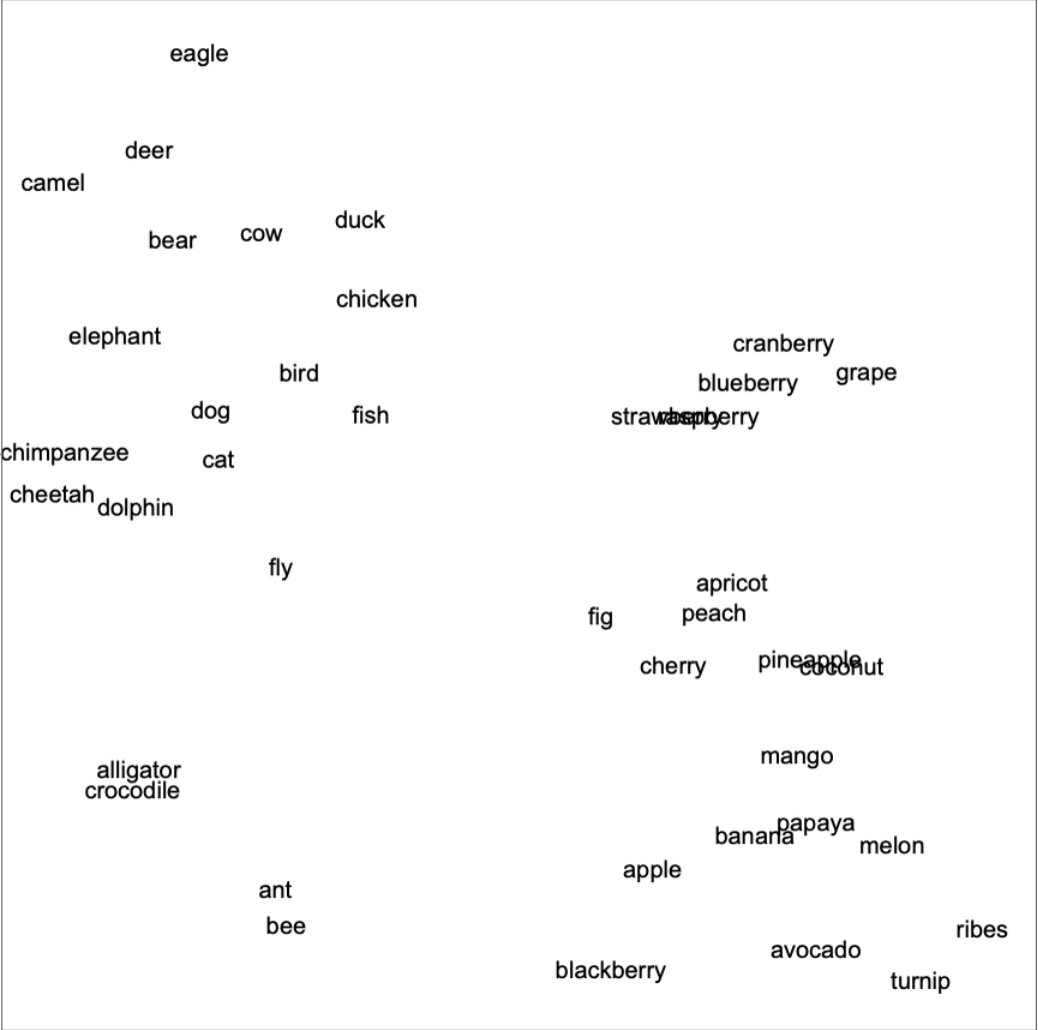 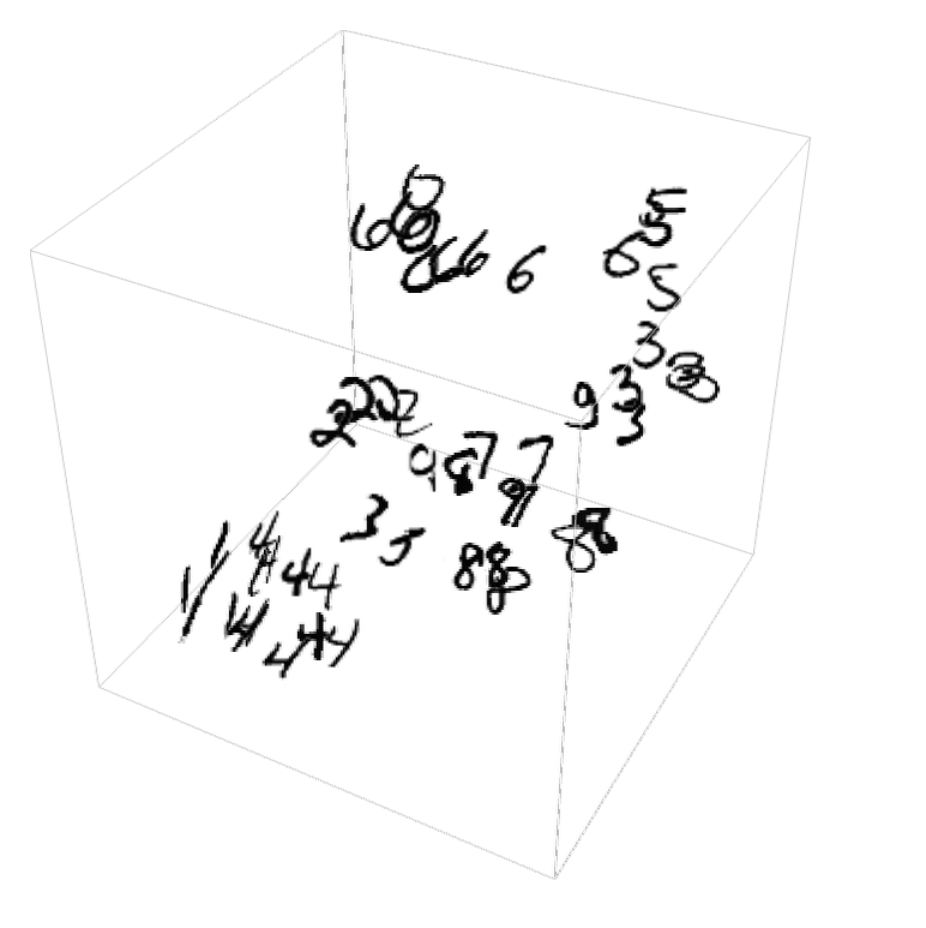 SPICY AUTOCOMPLETE
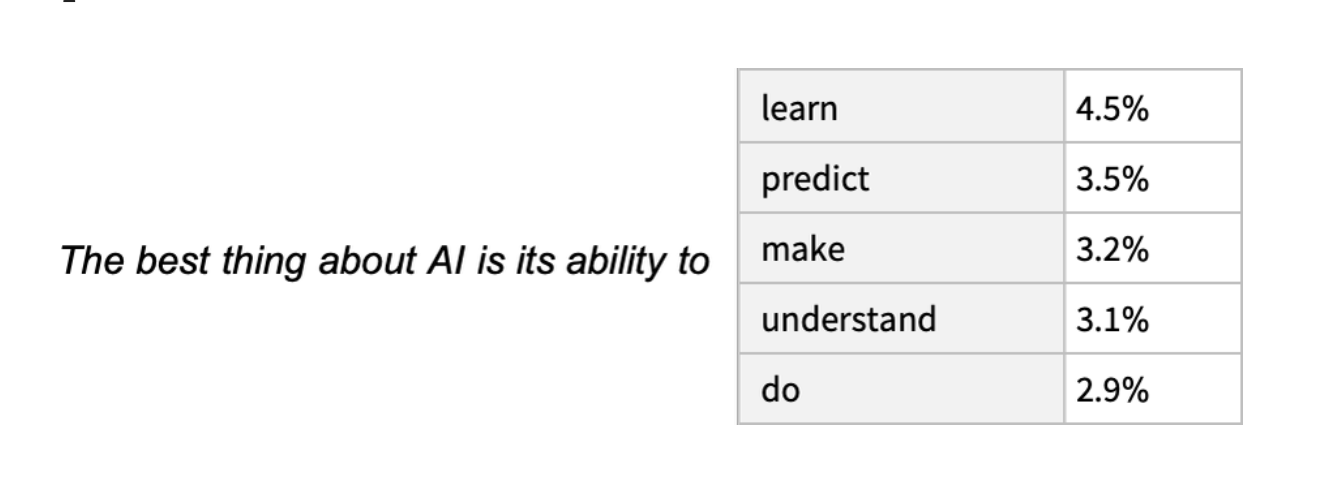 https://writings.stephenwolfram.com/2023/02/what-is-chatgpt-doing-and-why-does-it-work/
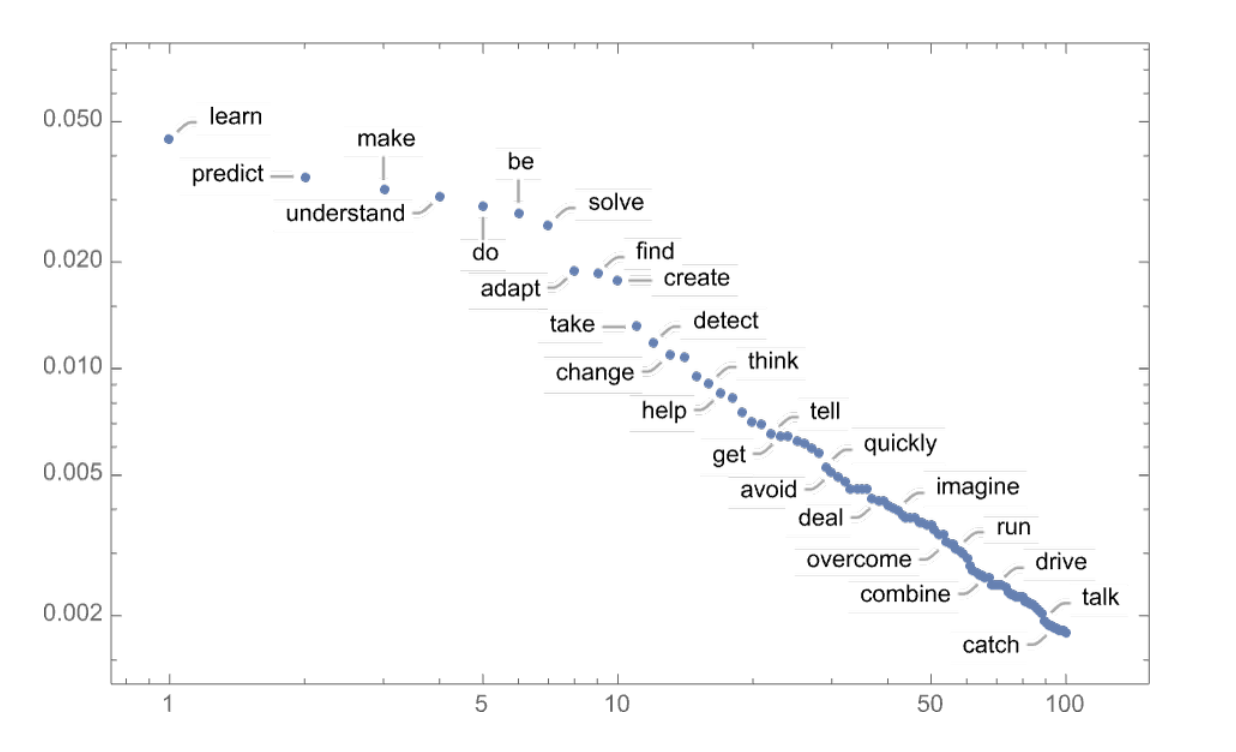 ETHICS AND AI
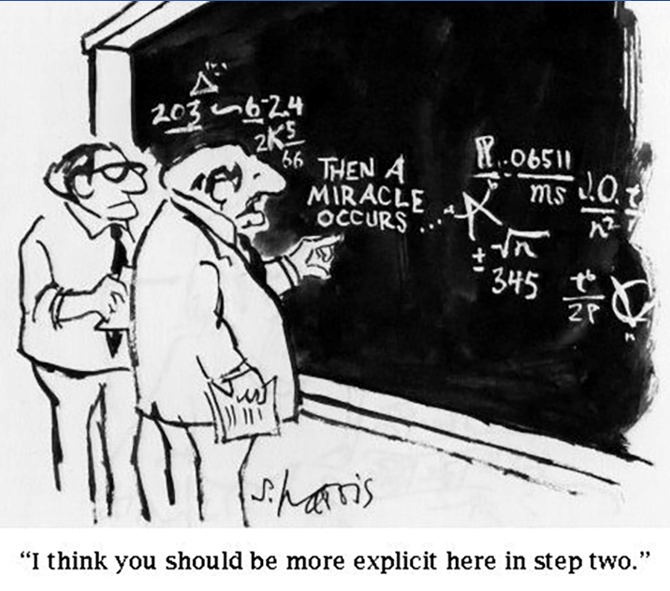 LLMs train on billions of images, words, writings, etc. without permission
Most AI systems use the material you upload to train on
Environmental impact
Biases in data models
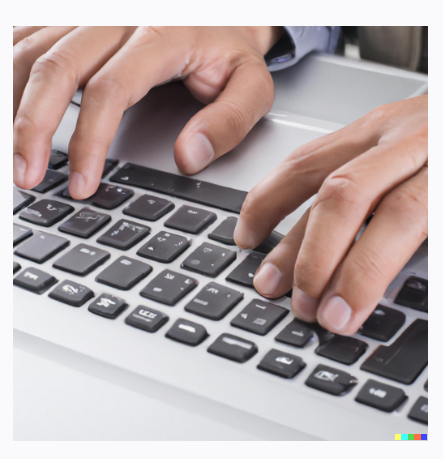 GENAI & WRITING
Undetectable
Ubiquitous 
Disruptive
Demanding of new literacies
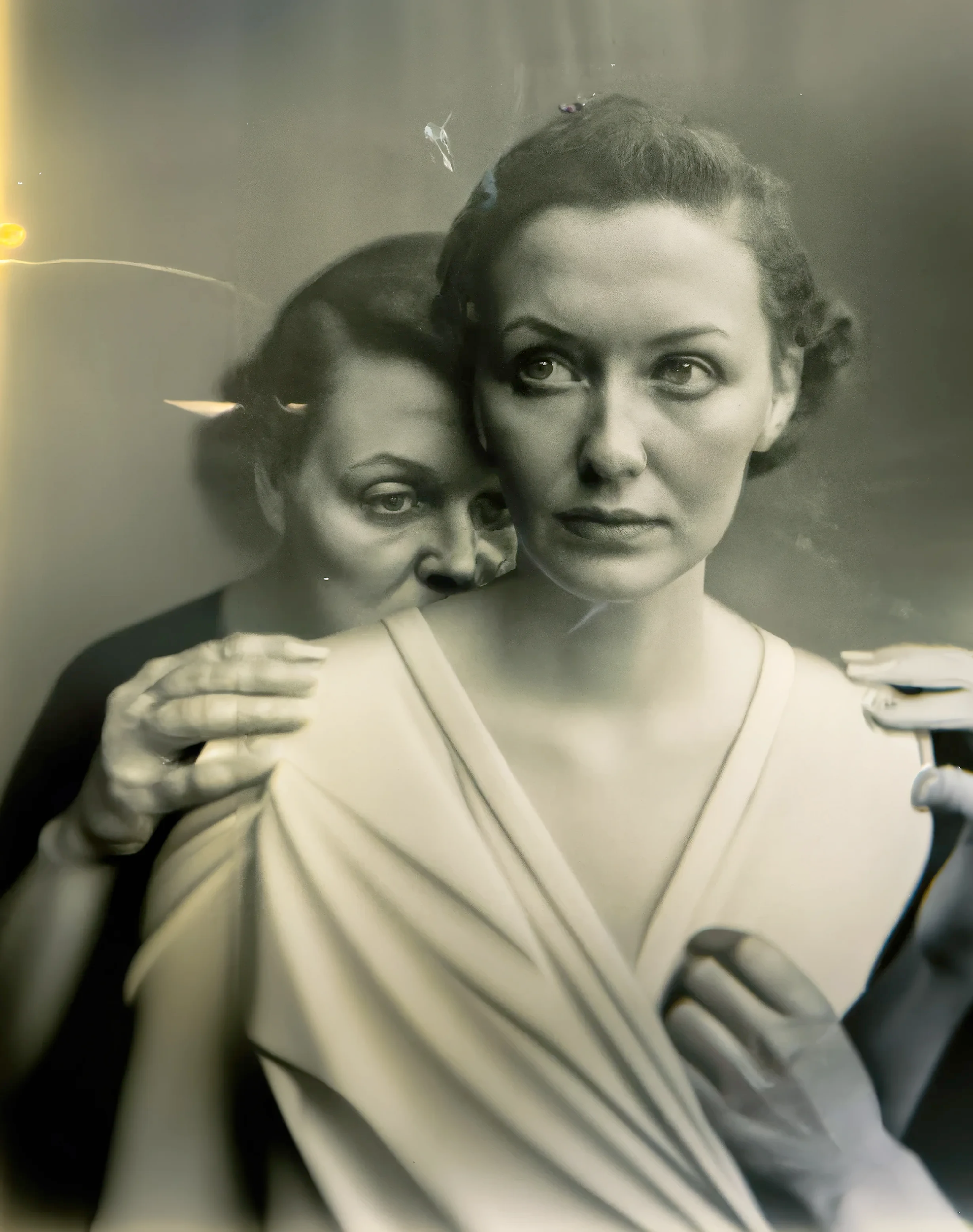 TWO PRINCIPLES FOR GEN-AI WRITING
GIGO (Garbage In, Garbage Out)
Experiment with these tools yourself
Experiment with them in your classroom
Be Platform Agnostic
Gen-AI tech is unstable, unpredictable, unreliable, and inconsistent
Don’t teach “ChatGPT writing”
Teach how writing works alongside or in spite of AI
WHAT KINDS OF CONVERSATIONS ARE YOU HAVING ABOUT GEN-AI AT YOUR INSTITUTION?
Open discussion 1 of 2
HOW ARE YOU USING AI IN YOUR CLASSROOM?
Open discussion 2 of 2
TAKEAWAYS (1 OF 3)
POSIWID (Purpose Of a System Is What It Does)
Demystify the tech
Demystify writing
Consider the larger system (what am I asking students to do?)
TAKEAWAYS (2 OF 3)
Prioritize transparency and accountability 
Understand the temptation; contextualize the approach
Resist blanket AI policies
TAKEAWAYS (3 OF 3)
Exceed the template
Be adaptable (and humble!)
Emphasize PROCESS over PRODUCT
LINK TO SLIDES & RESOURCE LIST
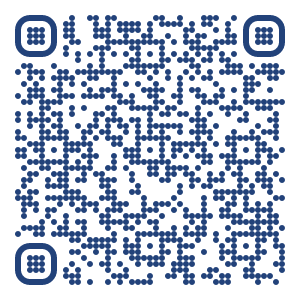 THANK YOU!
jasoncrider.net 
(Link at bottom of page)
MY SPRING SYLLABUS AI POLICY
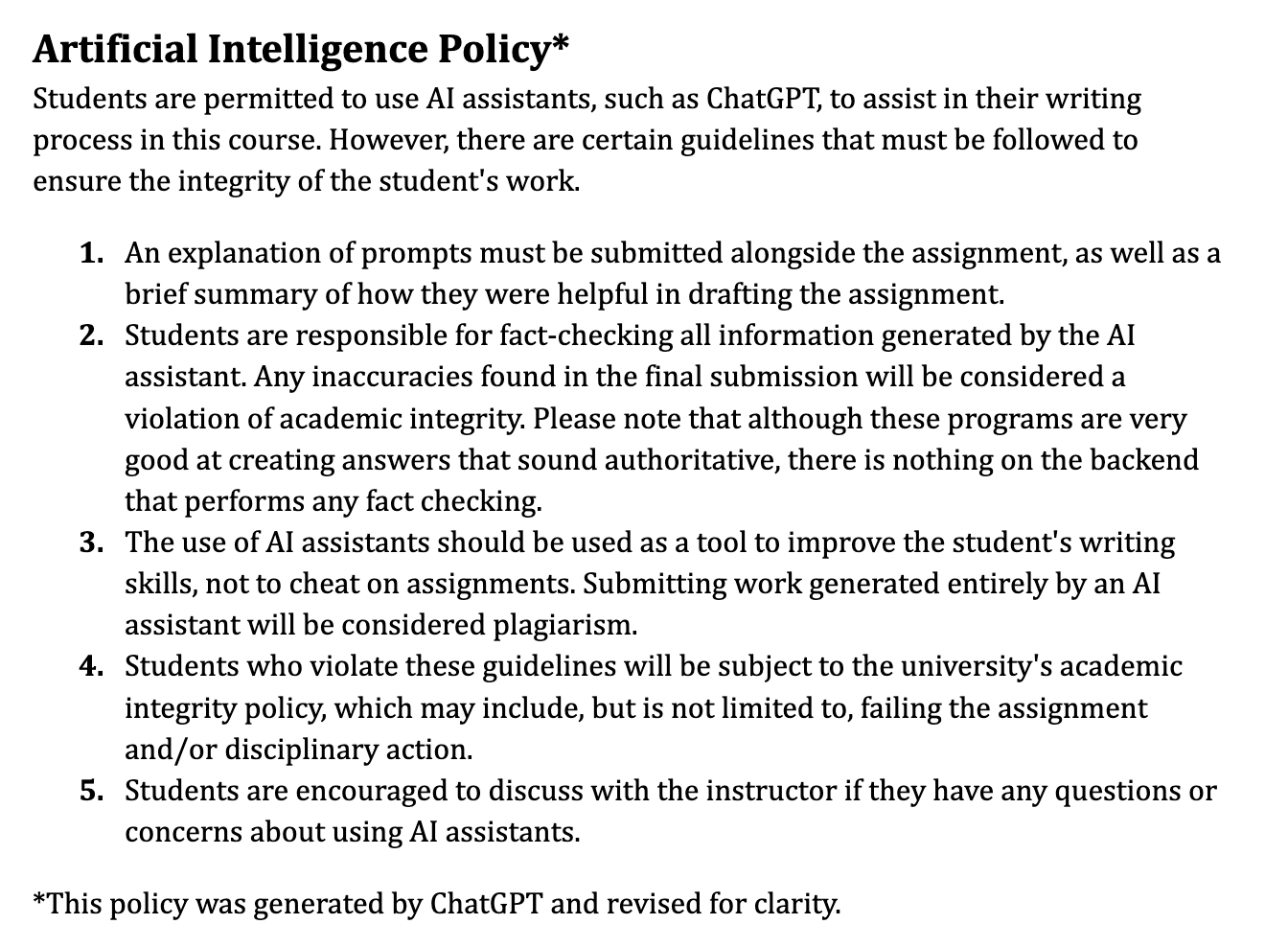 THE PARANOID MEMO
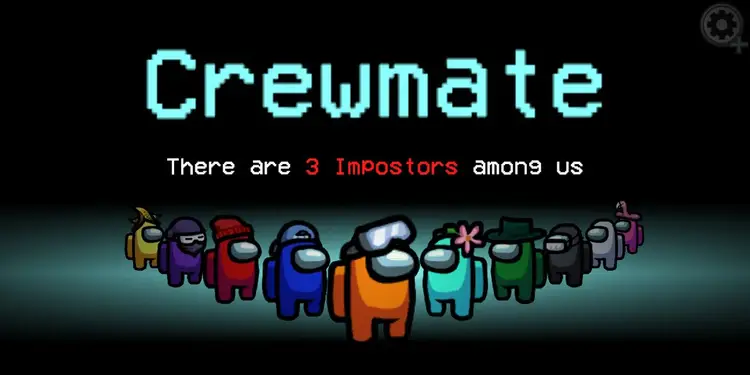